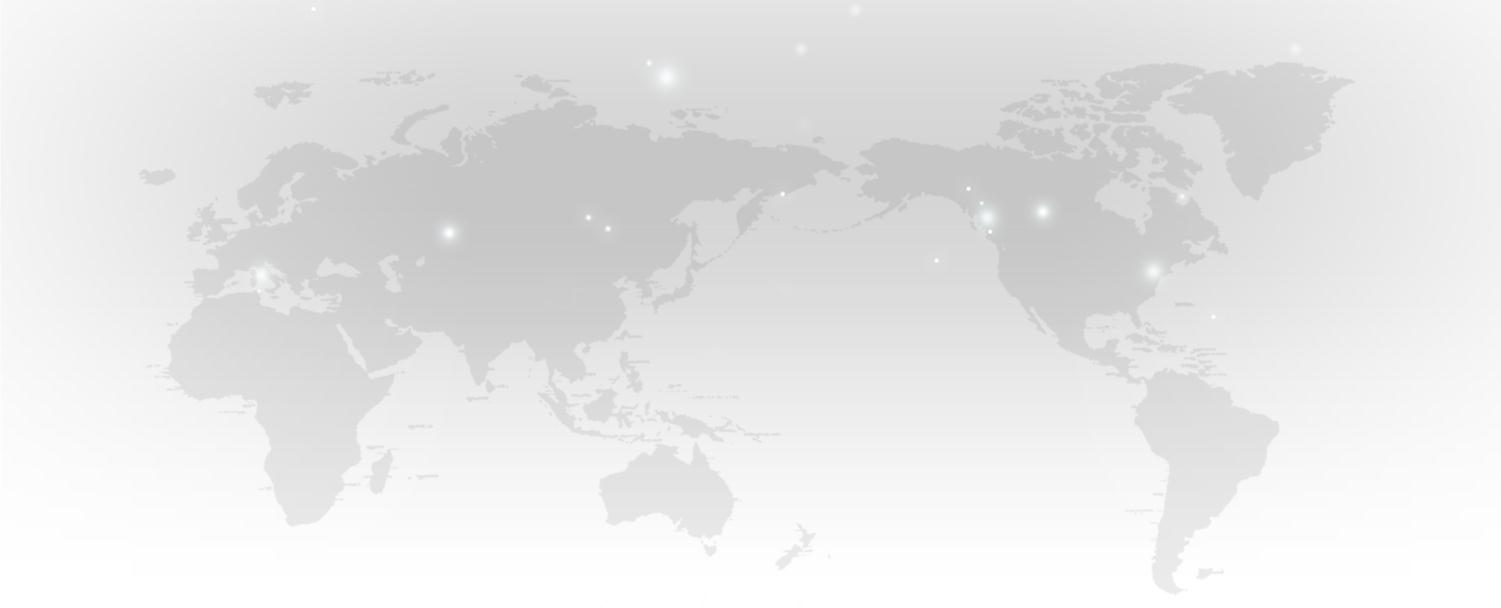 卡车物流运输PPT模板
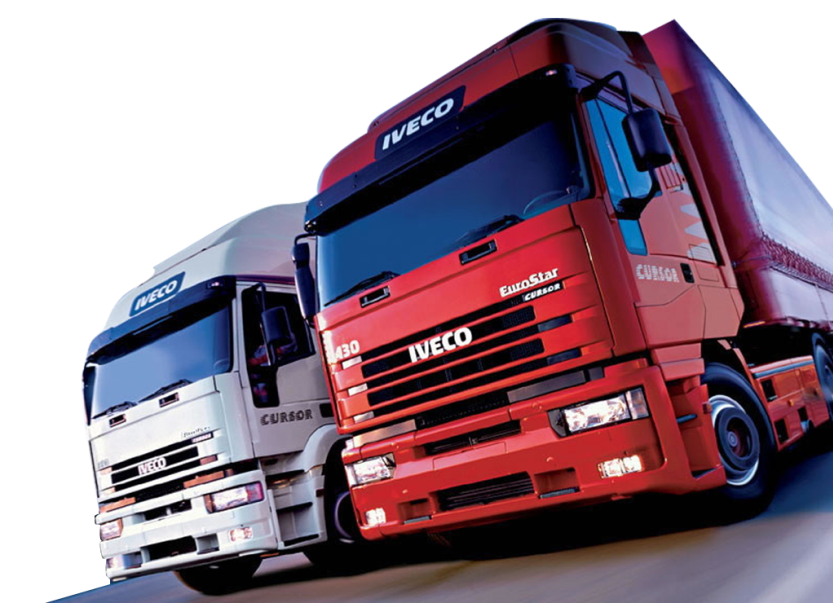 目录页
01
单击此处添加标题
02
单击此处添加标题
03
单击此处添加标题
04
单击此处添加标题
关于我们
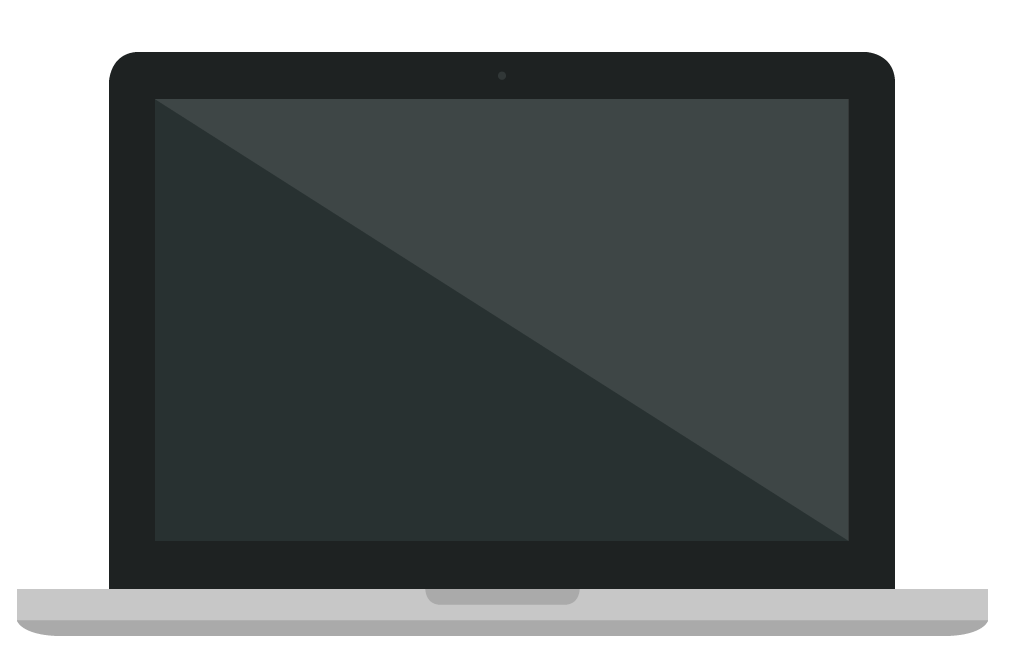 经营产品
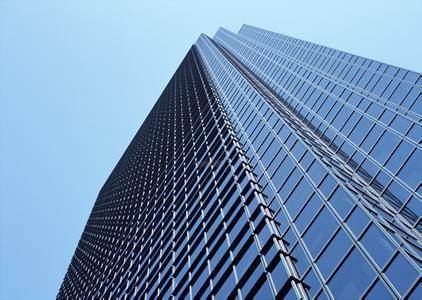 产品名称一
产品名称二
产品名称三
产品名称四
企业领导
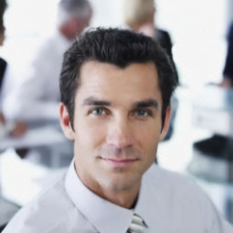 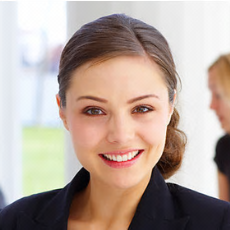 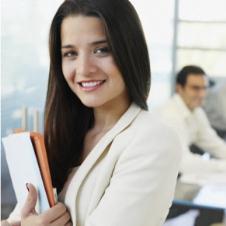 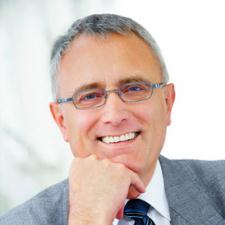 添加姓名
添加姓名
添加姓名
添加姓名
单击此处添加文本
单击此处添加文本
单击此处添加文本
单击此处添加文本
单击此处添加文本
单击此处添加文本
单击此处添加文本
单击此处添加文本
单击此处添加文本
单击此处添加文本
单击此处添加文本
单击此处添加文本
单击此处添加文本
单击此处添加文本
单击此处添加文本
单击此处添加文本
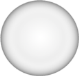 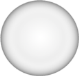 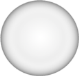 2
3
4
1
发展历史
添加内容
单击此处添加
段落文字内容
单击此处添加
段落文字内容
单击此处添加
段落文字内容
单击添加标题
单击此处添加您的段落文本，单击此处添加您的段落文本，单击此处添加您的段落文本，单击此处添加您的段落文本。
单击此处添加
段落文字内容
2011
2012
2019
20XX
大事记
20XX.04
20XX.07
20XX.09
20XX.06
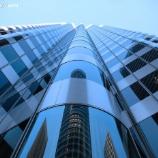 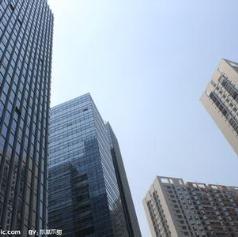 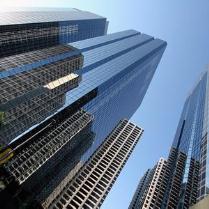 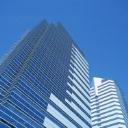 20XX.05
20XX.08
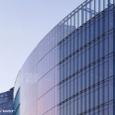 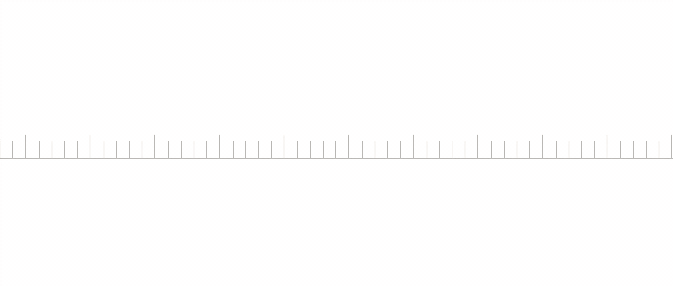 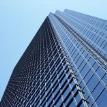 单击此处添加您的段落文本，单击此处添加您的段落文本，单击此处添加您的段落文本，单击此处添加您的段落文本
年度工作计划
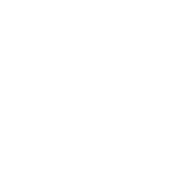 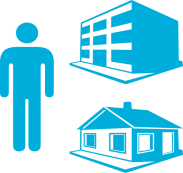 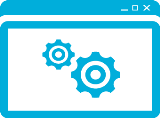 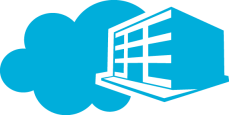 单击添加标题

单击此处添加文本
单击此处添加文本
单击此处添加文本
单击添加标题

单击此处添加文本
单击此处添加文本
单击此处添加文本
单击添加标题

单击此处添加文本
单击此处添加文本
单击此处添加文本
单击添加标题

单击此处添加文本
单击此处添加文本
单击此处添加文本
执行过程
单击此处添加文本
单击此处添加文本
单击此处添加文本
单击此处添加文本
单击此处添加文本
单击此处添加文本
单击此处添加文本
单击此处添加文本
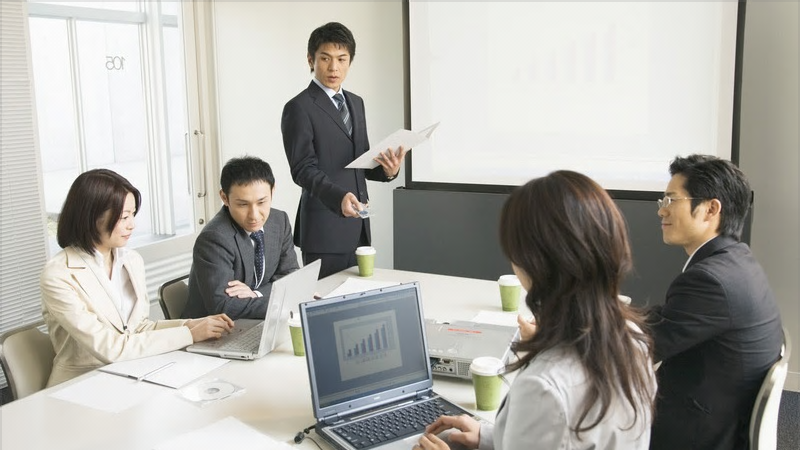 论点一：单击此处添加文本，单击此处添加文本，单击此处添加文本，单击此处添加文本
论点二：单击此处添加文本，单击此处添加文本，单击此处添加文本，单击此处添加文本
论点三：单击此处添加文本，单击此处添加文本，单击此处添加文本，单击此处添加文本
案例讨论
单击添加标题
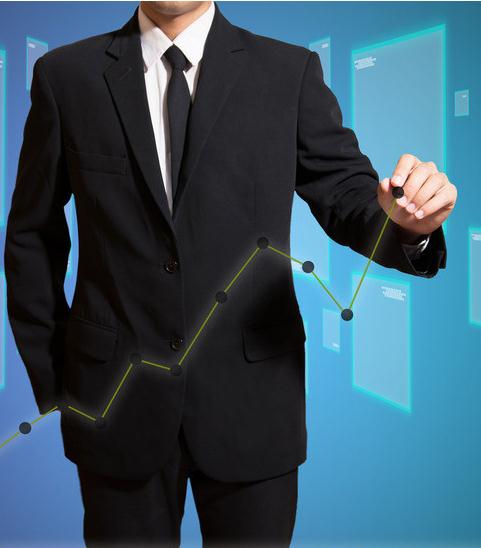 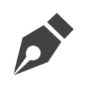 单击此处添加文本
单击此处添加文本
单击此处添加文本
单击此处添加文本
单击此处添加文本
单击此处添加文本
单击此处添加文本
单击此处添加文本
单击此处添加文本
单击此处添加文本
单击此处添加文本
单击此处添加文本
单击此处添加文本
单击此处添加文本
单击此处添加文本
单击此处添加文本
单击此处添加文本
单击此处添加文本
单击此处添加文本
单击此处添加文本
单击此处添加文本
单击添加标题
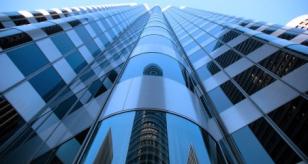 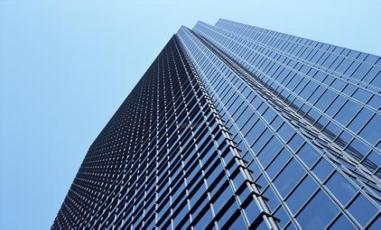 单击此处添加文本
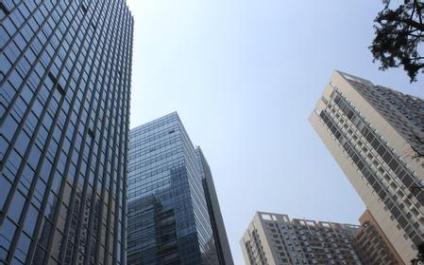 单击此处添加文本
单击此处添加文本
单击此处添加文本
单击此处添加文本
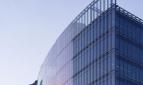 单击此处添加文本
单击添加标题
单击此处添加文本
3
单击此处添加文本
1
2
单击此处添加文本
5
单击此处添加文本
单击此处添加文本
4
单击此处添加文本
单击此处添加文本
单击此处添加文本
单击此处添加文本
单击此处添加文本
单击此处添加文本
单击此处添加文本
单击此处添加文本
单击此处添加文本
单击此处添加文本
单击此处添加文本
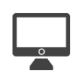 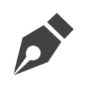 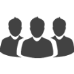 单击添加标题
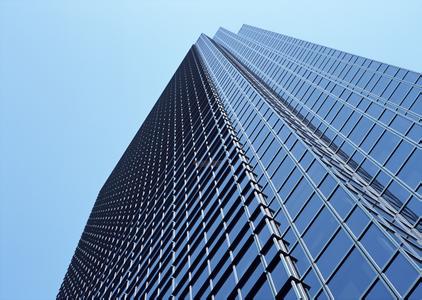 单击此处添加文本单击此处添加文本
单击此处添加文本单击此处添加文本
单击此处添加文本单击此处添加文本
单击此处添加文本单击此处添加文本
单击此处添加文本单击此处添加文本
单击此处添加文本单击此处添加文本
单击此处添加文本单击此处添加文本
单击此处添加文本单击此处添加文本
单击此处添加文本单击此处添加文本
单击此处添加文本单击此处添加文本
单击此处添加文本单击此处添加文本
单击此处添加文本单击此处添加文本
单击此处添加文本单击此处添加文本
单击此处添加文本单击此处添加文本
单击此处添加文本单击此处添加文本
单击此处添加文本单击此处添加文本
单击此处添加文本单击此处添加文本
单击此处添加文本单击此处添加文本
单击此处添加文本单击此处添加文本
单击此处添加文本单击此处添加文本
单击添加标题
单击此处添加文本，单击此处添加文本，单击此处添加文本，单击此处添加文本，单击此处添加文本，单击此处添加文本
单击此处添加文本，单击此处添加文本，单击此处添加文本，单击此处添加文本，单击此处添加文本，单击此处添加文本
单击此处添加文本，单击此处添加文本，单击此处添加文本，单击此处添加文本，单击此处添加文本，单击此处添加文本
单击此处添加文本，单击此处添加文本，单击此处添加文本，单击此处添加文本，单击此处添加文本，单击此处添加文本
单击此处添加标题
单击此处添加标题
单击此处添加标题
单击此处添加标题
单击添加标题
这里根据您的需要输入介绍文本，这里根据您的需要输入介绍文本。
这里根据您的需要输入介绍文本，这里根据您的需要输入介绍文本。
这里根据您的需要输入介绍文本，这里根据您的需要输入介绍文本，这里根据您的需要输入介绍文本。
这里根据您的需要输入介绍文本，这里根据您的需要输入介绍文本，这里根据您的需要输入介绍文本。
标题
标题
标题
标题
单击添加标题
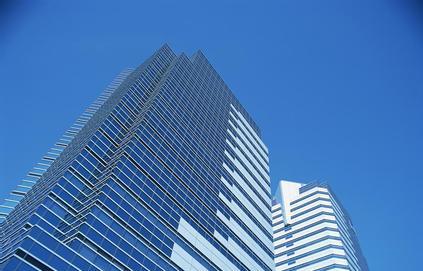 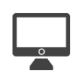 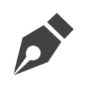 单击此处添加文本
单击此处添加文本
单击此处添加文本
单击此处添加文本
单击此处添加文本
单击此处添加文本
单击此处添加文本
单击此处添加文本
单击此处添加文本
单击此处添加文本
单击添加标题
这里根据您的需要输入介绍文本，这里根据您的需要输入介绍文本，这里根据您的需要输入介绍文本。
这里根据您的需要输入介绍文本，这里根据您的需要输入介绍文本，这里根据您的需要输入介绍文本。
标题
标题
这里根据您的需要输入介绍文本，这里根据您的需要输入介绍文本，这里根据您的需要输入介绍文本。
这里根据您的需要输入介绍文本，这里根据您的需要输入介绍文本，这里根据您的需要输入介绍文本。
标题
标题
单击添加标题
单击此处添加段落文本单击此处添加段落文本单击此处添加段落文本单击此处添加段落文本
单击此处添加段落文本单击此处添加段落文本单击此处添加段落文本单击此处添加段落文本
单击此处添加标题
单击此处添加文本
单击此处添加文本
单击此处添加文本
单击此处添加段落文本单击此处添加段落文本单击此处添加段落文本单击此处添加段落文本
单击添加标题
3
2
单击此处添加文本
4
单击此处添加文本
单击此处添加文本
单击此处添加文本
1
单击此处添加段落文本单击此处添加段落文本单击此处添加段落文本单击此处添加段落文本
单击添加标题
这里根据您的需要输入介绍文本，这里根据您的需要输入介绍文本，这里根据您的需要输入介绍文本。
这里根据您的需要输入介绍文本，这里根据您的需要输入介绍文本，这里根据您的需要输入介绍文本。
50%
40%
35%
7%
20%
5%
文本
文本
文本
文本
文本
文本
单击添加标题
这里根据您的需要输入介绍文本
这里根据您的需要输入介绍文本
这里根据您的需要输入介绍文本
这里根据您的需要输入介绍文本
单击添加标题
单击此处添加文本
单击此处添加文本
单击此处添加文本
单击此处添加文本
单击此处添加文本
单击此处添加文本
单击此处添加文本
单击此处添加文本
单击此处添加文本
添加文本
单击此处添加文本
单击此处添加文本
单击此处添加文本
单击此处添加文本
单击此处添加文本
单击此处添加文本
单击添加标题
单击此处添加文本
单击此处添加文本
2
3
4
1
单击此处添加文本
单击此处添加文本
单击添加标题
单击此处
添加标题
单击此处
添加标题
单击此处
添加标题
单击此处
添加标题
单击此处
添加标题
单击添加标题
单击此处添加标题
这里根据您的需要输入介绍文本，这里根据您的需要输入介绍文本，这里根据您的需要输入介绍文本。
标题
单击此处添加标题
标题
这里根据您的需要输入介绍文本，这里根据您的需要输入介绍文本，这里根据您的需要输入介绍文本。
单击此处添加标题
标题
这里根据您的需要输入介绍文本，这里根据您的需要输入介绍文本，这里根据您的需要输入介绍文本。
单击添加标题
单击此处添加文本
单击此处添加文本
单击此处添加文本
单击此处添加文本
请在此处输
入您的标题
单击此处添加文本
单击此处添加文本
单击添加标题
这里根据您的需要输入介绍文本，这里根据您的需要输入介绍文本。
这里根据您的需要输入介绍文本，这里根据您的需要输入介绍文本。
标题
标题
标题
标题
标题
标题
单击添加标题
01
02
单击此处添加文本
单击此处添加文本
单击此处添加文本
单击此处添加文本
03
单击此处添加文本
单击此处添加文本
单击此处添加文本
单击此处添加文本
04
单击添加标题
单击此处输入文本
单击此处输入文本
单击此处输入文本
单击此处输入文本
2
3
1
4
单击此处输入文本
单击此处输入文本
5
6
单击此处输入文本
单击此处输入文本
单击此处输入文本
单击此处输入文本
单击此处输入文本
单击此处输入文本
单击添加标题
添加文本
添加文本
添加文本
添加文本
标题
添加文本
添加文本
添加文本
添加文本
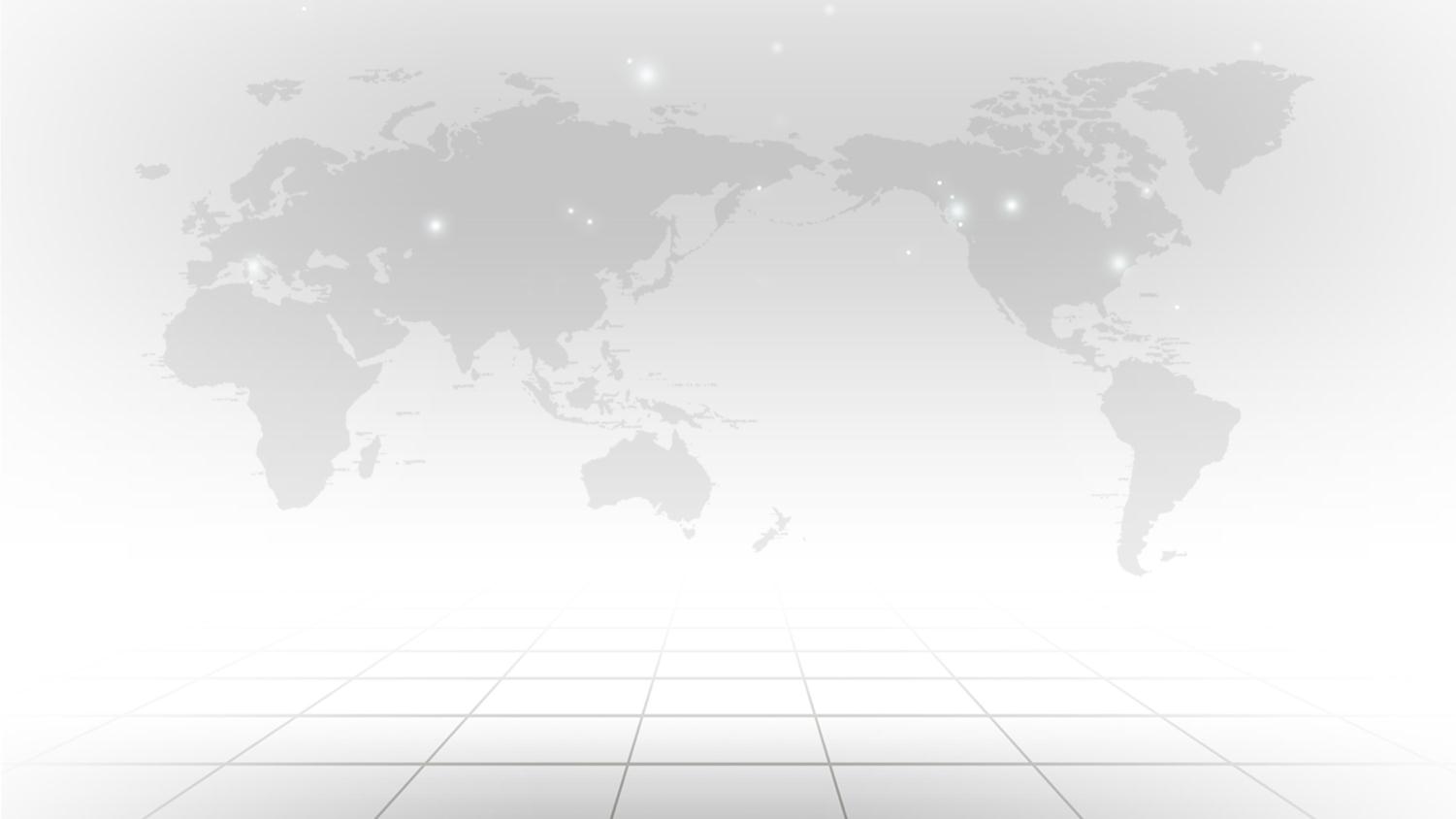 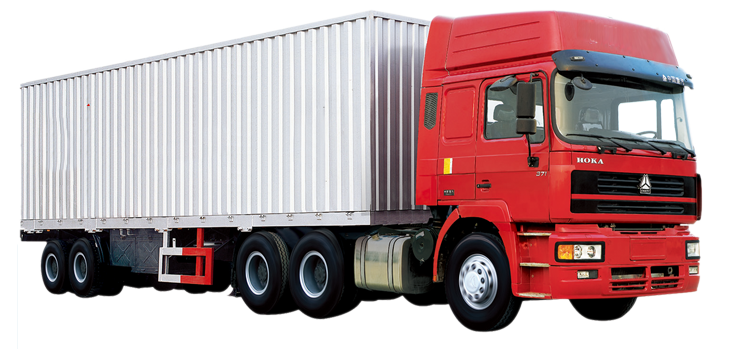 感谢您的聆听！